1
Coats 
disease
Classic retinal finding?
White-yellow subretinal exudates
2
Coats 
disease
White-yellow subretinal exudates
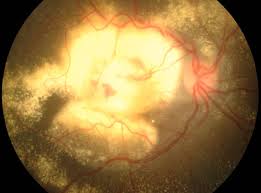 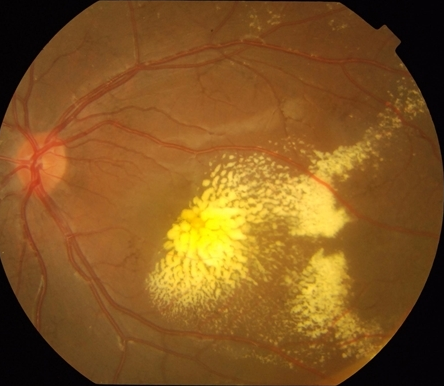 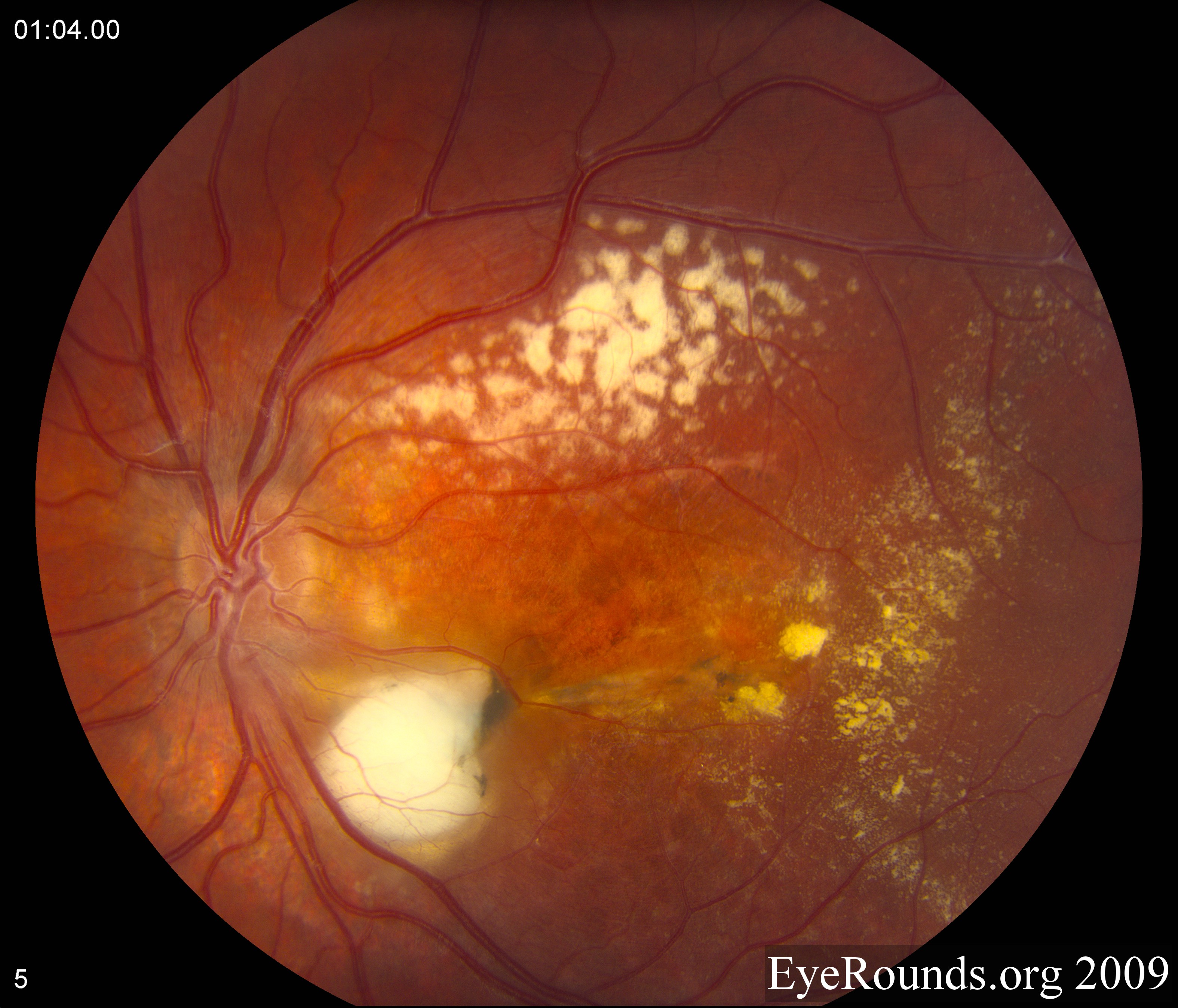 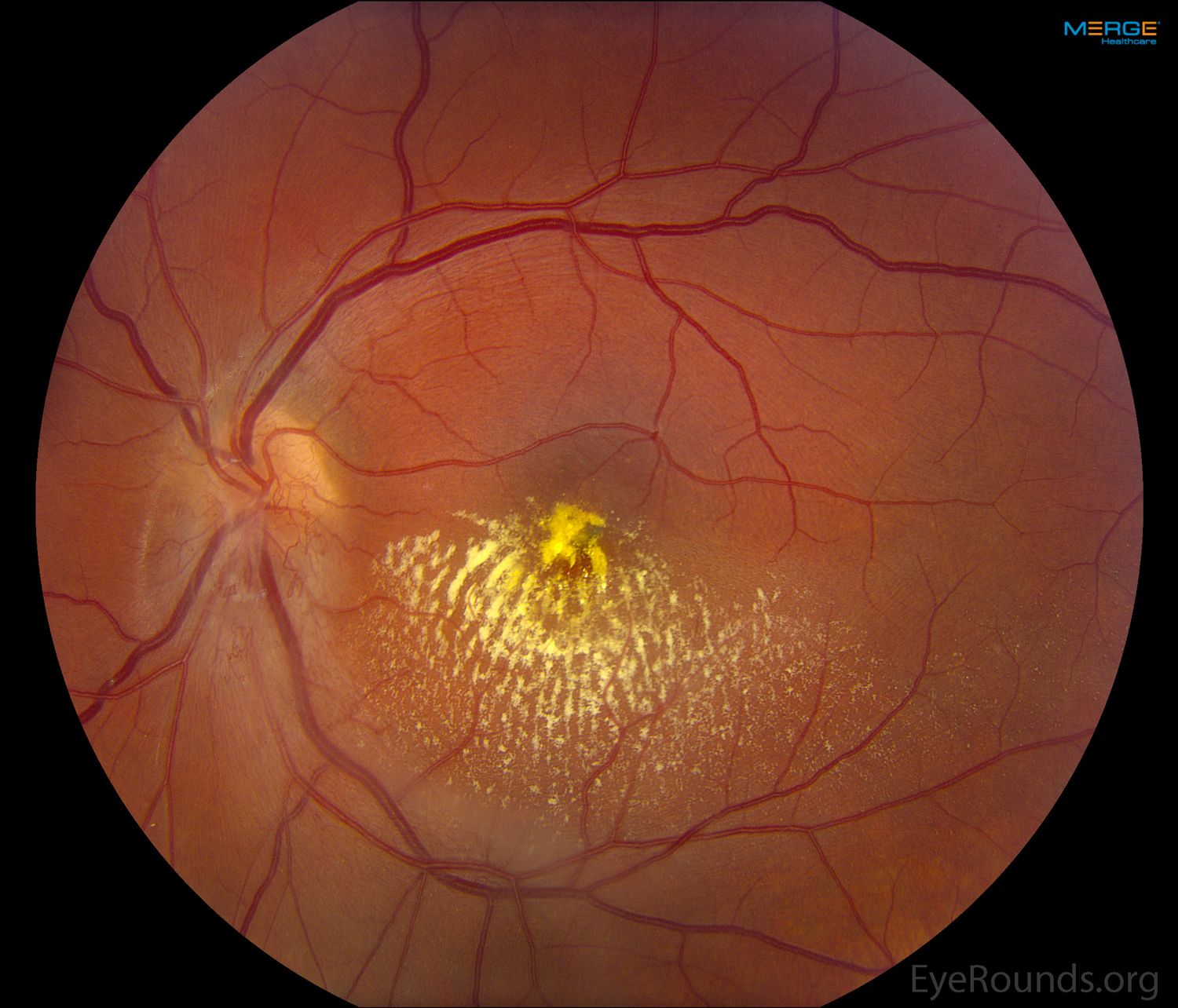 Coats dz
3
4
Coats 
disease
White-yellow subretinal exudates
Two findings are typical of histologic examination of the subretinal exudate—what are they?
5
Coats 
disease
White-yellow subretinal exudates
Two findings are typical of histologic examination of the subretinal exudate—what are they?
Foamy  histocytes and  cholesterol  crystals
adjective
noun
6
Coats 
disease
White-yellow subretinal exudates
Two findings are typical of histologic examination of the subretinal exudate—what are they?
Foamy  histocytes and  cholesterol  crystals
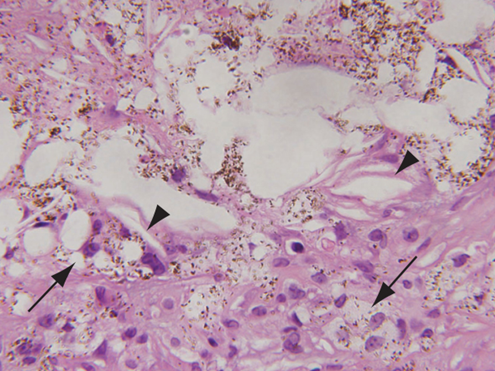 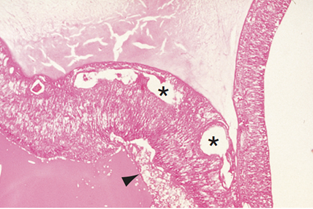 High-magnification of subretinal exudate showing lipid-laden and pigment-laden histiocytes (arrows) and cholesterol clefts (arrowheads).
Telangiectatic retinal vessels (asterisks) and “foamy” histiocytes (arrowhead) typical of Coats disease
7
8
Coats 
disease
White-yellow subretinal exudates
Two findings are typical of histologic examination of the subretinal exudate—what are they?
Foamy  histocytes and  cholesterol  crystals
‘Foamy histiocytes and cholesterol crystals’? Bruh, I’ve read both the Retina and Peds books on Coats, and neither says jack about this. What’s up with the extraneous detail?
9
Coats 
disease
White-yellow subretinal exudates
Two findings are typical of histologic examination of the subretinal exudate—what are they?
Foamy  histocytes and  cholesterol  crystals
‘Foamy histiocytes and cholesterol crystals’? Bruh, I’ve read both the Retina and Peds books on Coats, and neither says jack about this. What’s up with the extraneous detail?
It’s straight outta Path, G—don’t forget about Path
10
Next question
Gender predilection?
Coats 
disease
White-yellow subretinal exudates
11
Gender predilection? Male
Coats 
disease
White-yellow subretinal exudates
12
Typical age at presentation?
Gender predilection? Male
Coats 
disease
White-yellow subretinal exudates
13
Typical age at presentation? 6-8 years
Gender predilection? Male
Coats 
disease
White-yellow subretinal exudates
14
Typical age at presentation? 6-8 years
Gender predilection? Male
Laterality (ie, bi- vs uni-)?
Coats 
disease
White-yellow subretinal exudates
15
Typical age at presentation? 6-8 years
Gender predilection? Male
Laterality (ie, bi- vs uni-)? Unilateral
Coats 
disease
White-yellow subretinal exudates
16
Typical age at presentation? 6-8 years
Gender predilection? Male
Laterality (ie, bi- vs uni-)? Unilateral
Coats 
disease
is a
White-yellow subretinal exudates
of young boys. It presents with unilateral, subretinal, white-yellow exudates.
No question—proceed when ready
17
Typical age at presentation? 6-8 years
What proportion of cases are male?
About 85%
Gender predilection? Male
Laterality (ie, bi- vs uni-)? Unilateral
Coats 
disease
White-yellow subretinal exudates
18
Typical age at presentation? 6-8 years
What proportion of cases are male?
About 85%
Gender predilection? Male
Laterality (ie, bi- vs uni-)? Unilateral
Coats 
disease
White-yellow subretinal exudates
19
Typical age at presentation? 6-8 years
Gender predilection? Male
Laterality (ie, bi- vs uni-)? Unilateral
Next question
Systemic associations?
Coats 
disease
White-yellow subretinal exudates
20
Typical age at presentation? 6-8 years
Gender predilection? Male
Laterality (ie, bi- vs uni-)? Unilateral
Systemic associations? None
Coats 
disease
White-yellow subretinal exudates
21
Typical age at presentation? 6-8 years
Gender predilection? Male
Laterality (ie, bi- vs uni-)? Unilateral
Systemic associations? None
Coats 
disease
Inheritance pattern?
White-yellow subretinal exudates
22
Typical age at presentation? 6-8 years
Gender predilection? Male
Laterality (ie, bi- vs uni-)? Unilateral
Systemic associations? None
Coats 
disease
Inheritance pattern? None
White-yellow subretinal exudates
23
Typical age at presentation? 6-8 years
Gender predilection? Male
Laterality (ie, bi- vs uni-)? Unilateral
Systemic associations? None
Coats 
disease
Inheritance pattern? None
White-yellow subretinal exudates
is sporadic, with no known systemic associations.
No question—proceed when ready
24
Typical age at presentation? 6-8 years
Characterized by the presence of
abnormalities of the retinal vasculature
Gender predilection? Male
two words
Laterality (ie, bi- vs uni-)? Unilateral
Next Q
Systemic associations? None
Coats 
disease
Inheritance pattern? None
White-yellow subretinal exudates
25
Typical age at presentation? 6-8 years
Characterized by the presence of
abnormalities of the retinal vasculature
Gender predilection? Male
Laterality (ie, bi- vs uni-)? Unilateral
Systemic associations? None
Coats 
disease
Inheritance pattern? None
White-yellow subretinal exudates
26
Typical age at presentation? 6-8 years
Characterized by the presence of
abnormalities of the retinal vasculature:
--?
--?
--?
--?
Gender predilection? Male
Laterality (ie, bi- vs uni-)? Unilateral
What retinal vasculature abnormalities are commonly present?
Systemic associations? None
The vascular abnormalities lead to…
Coats 
disease
Inheritance pattern? None
White-yellow subretinal exudates
27
Typical age at presentation? 6-8 years
Characterized by the presence of
abnormalities of the retinal vasculature:
--Telangiectasias
--Venous dilation
--Microaneurysms
--Capillary dilation
Gender predilection? Male
Laterality (ie, bi- vs uni-)? Unilateral
What retinal vasculature abnormalities are commonly present?
Systemic associations? None
The vascular abnormalities lead to…
Coats 
disease
Inheritance pattern? None
White-yellow subretinal exudates
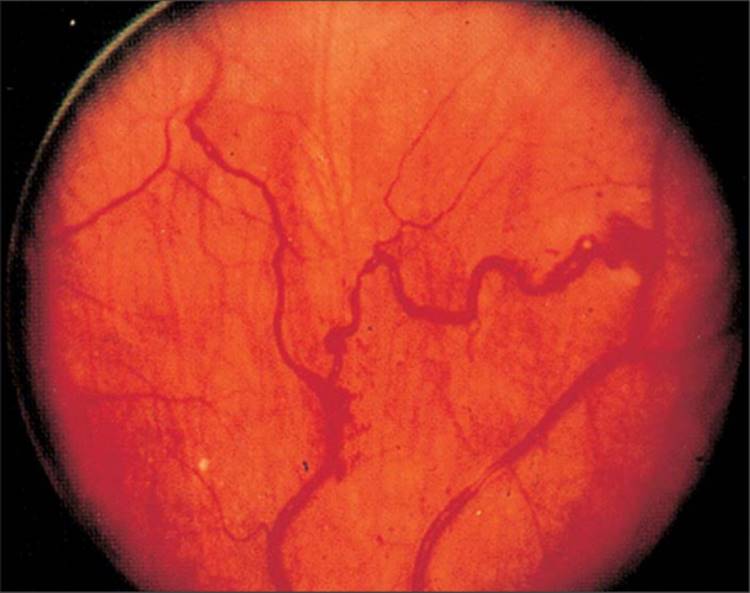 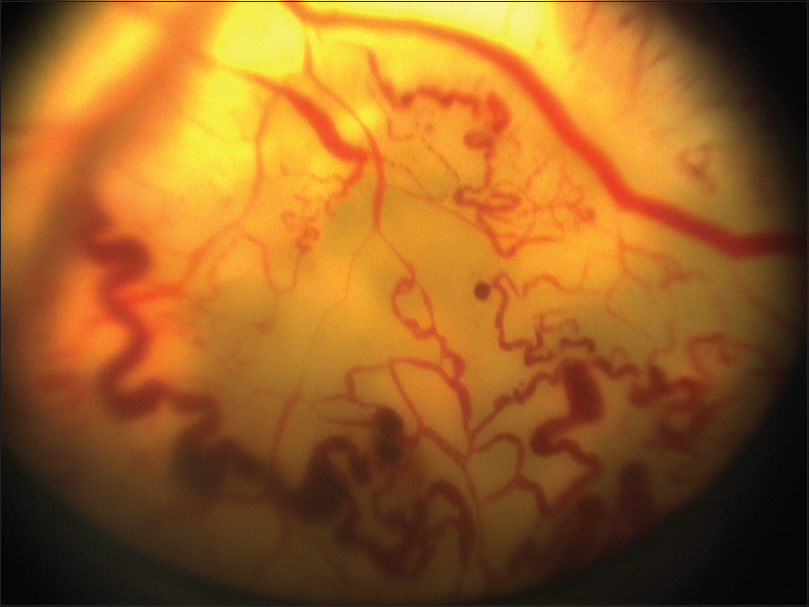 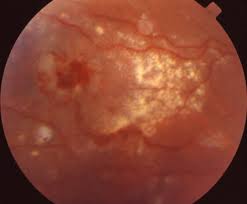 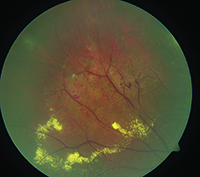 Coats: Telangiectasias, venous dilation, microaneurysms
28
29
Typical age at presentation? 6-8 years
Characterized by the presence of
abnormalities of the retinal vasculature:
--Telangiectasias
--Venous dilation
--Microaneurysms
--Capillary dilation
Gender predilection? Male
Laterality (ie, bi- vs uni-)? Unilateral
The retinal vascular abnormalities in
Systemic associations? None
The vascular abnormalities lead to…
Coats 
disease
Inheritance pattern? None
White-yellow subretinal exudates
…
No question—proceed when ready
30
Typical age at presentation? 6-8 years
Characterized by the presence of
abnormalities of the retinal vasculature:
--Telangiectasias
--Venous dilation
--Microaneurysms
--Capillary dilation
Gender predilection? Male
Laterality (ie, bi- vs uni-)? Unilateral
The retinal vascular abnormalities in
Systemic associations? None
The vascular abnormalities lead to…
Coats 
disease
Inheritance pattern? None
White-yellow subretinal exudates
…are responsible for the classic subretinal exudates
No question—proceed when ready
31
Typical age at presentation? 6-8 years
Characterized by the presence of
abnormalities of the retinal vasculature:
--Telangiectasias
--Venous dilation
--Microaneurysms
--Capillary dilation
Gender predilection? Male
Laterality (ie, bi- vs uni-)? Unilateral
Systemic associations? None
The vascular abnormalities lead to…
There is a variant of Coats in which the retinal vasculature abnormalities are limited to the temporal macula. What is this condition called?
Macular telangiectasia Type I—MacTel I
Coats 
disease
Inheritance pattern? None
White-yellow subretinal exudates
32
Typical age at presentation? 6-8 years
Characterized by the presence of
abnormalities of the retinal vasculature:
--Telangiectasias
--Venous dilation
--Microaneurysms
--Capillary dilation
Gender predilection? Male
Laterality (ie, bi- vs uni-)? Unilateral
Systemic associations? None
The vascular abnormalities lead to…
There is a variant of Coats in which the retinal vasculature abnormalities are limited to the temporal macula. What is this condition called?
Macular telangiectasia Type I (MacTel I)
Coats 
disease
Inheritance pattern? None
White-yellow subretinal exudates
33
Typical age at presentation? 6-8 years
Characterized by the presence of
abnormalities of the retinal vasculature:
--Telangiectasias
--Venous dilation
--Microaneurysms
--Capillary dilation
Gender predilection? Male
Laterality (ie, bi- vs uni-)? Unilateral
Systemic associations? None
The vascular abnormalities lead to…
There is a variant of Coats in which the retinal vasculature abnormalities are limited to the temporal macula. What is this condition called?
Macular telangiectasia Type  I  (MacTel I)
Coats 
disease
For more on MacTel, see slide-set R53
Inheritance pattern? None
White-yellow subretinal exudates
34
Typical age at presentation? 6-8 years
Characterized by the presence of
abnormalities of the retinal vasculature:
--Telangiectasias
--Venous dilation
--Microaneurysms
--Capillary dilation
Gender predilection? Male
Laterality (ie, bi- vs uni-)? Unilateral
Systemic associations? None
The vascular abnormalities lead to…
Coats 
disease
Inheritance pattern? None
White-yellow subretinal exudates
Next Q
If extensive, the exudates lead to…
Retinal detachment
two words
35
Typical age at presentation? 6-8 years
Characterized by the presence of
abnormalities of the retinal vasculature:
--Telangiectasias
--Venous dilation
--Microaneurysms
--Capillary dilation
Gender predilection? Male
Laterality (ie, bi- vs uni-)? Unilateral
Systemic associations? None
The vascular abnormalities lead to…
Coats 
disease
Inheritance pattern? None
White-yellow subretinal exudates
If extensive, the exudates lead to…
Retinal detachment
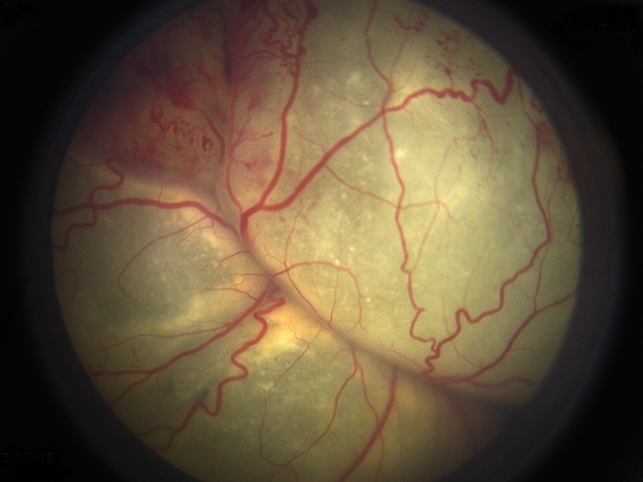 Coats: RD
36
37
Typical age at presentation? 6-8 years
Characterized by the presence of
abnormalities of the retinal vasculature:
--Telangiectasias
--Venous dilation
--Microaneurysms
--Capillary dilation
Gender predilection? Male
Laterality (ie, bi- vs uni-)? Unilateral
Systemic associations? None
The vascular abnormalities lead to…
Coats 
disease
Inheritance pattern? None
White-yellow subretinal exudates
If extensive, the exudates lead to…
Retinal detachment
If massive, the RD can result in…
Leukocoria or xanthocoria
two words
38
Typical age at presentation? 6-8 years
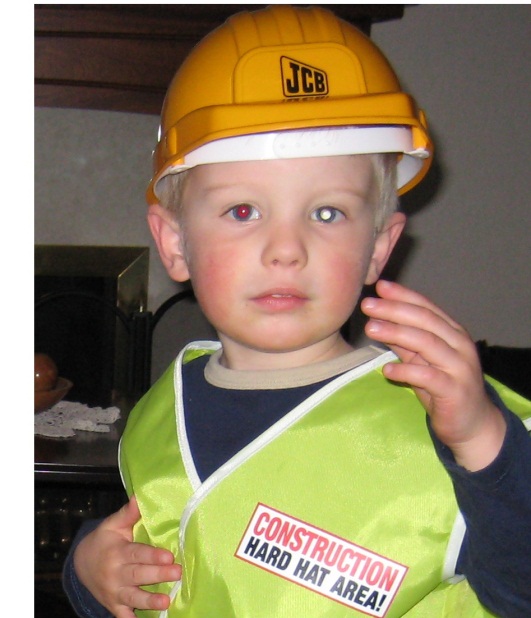 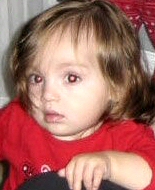 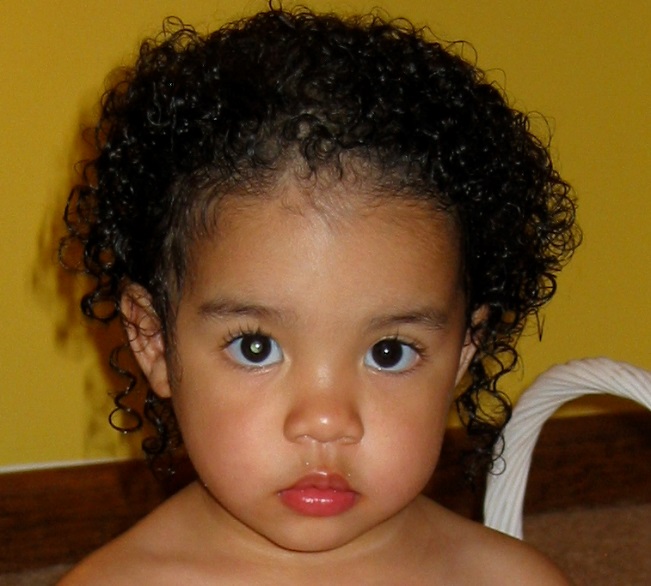 Characterized by the presence of
abnormalities of the retinal vasculature:
--Telangiectasias
--Venous dilation
--Microaneurysms
--Capillary dilation
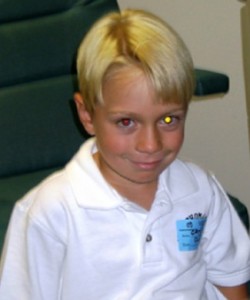 Gender predilection? Male
Laterality (ie, bi- vs uni-)? Unilateral
Systemic associations? None
The vascular abnormalities lead to…
Coats 
disease
Inheritance pattern? None
White-yellow subretinal exudates
If extensive, the exudates lead to…
Retinal detachment
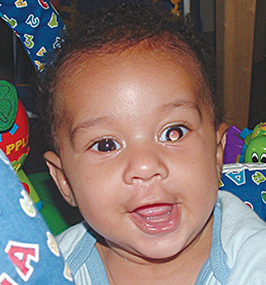 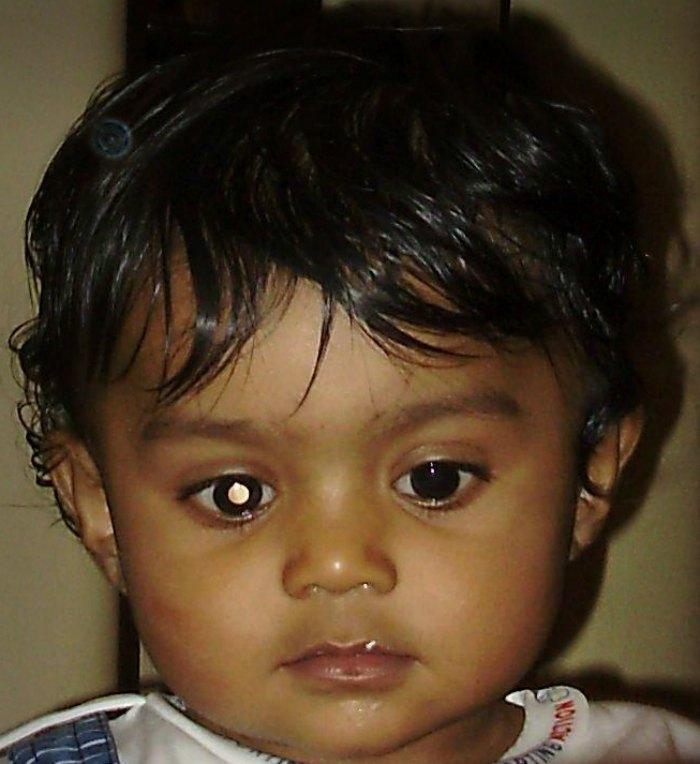 If massive, the RD can result in…
Leukocoria or xanthocoria
39
Typical age at presentation? 6-8 years
Characterized by the presence of
abnormalities of the retinal vasculature:
--Telangiectasias
--Venous dilation
--Microaneurysms
--Capillary dilation
Gender predilection? Male
Laterality (ie, bi- vs uni-)? Unilateral
Systemic associations? None
The vascular abnormalities lead to…
Coats 
disease
Inheritance pattern? None
White-yellow subretinal exudates
If extensive, the exudates lead to…
Retinal detachment
If massive, the RD can result in…
Leukocoria or xanthocoria
Leukocoria/xanthocoria place Coats on the DDx for…
Retinoblastoma
40
Typical age at presentation? 6-8 years
Characterized by the presence of
abnormalities of the retinal vasculature:
--Telangiectasias
--Venous dilation
--Microaneurysms
--Capillary dilation
Gender predilection? Male
Laterality (ie, bi- vs uni-)? Unilateral
Systemic associations? None
The vascular abnormalities lead to…
Coats 
disease
Inheritance pattern? None
White-yellow subretinal exudates
If extensive, the exudates lead to…
Retinal detachment
If massive, the RD can result in…
Leukocoria or xanthocoria
Leukocoria/xanthocoria place Coats on the DDx for…
Retinoblastoma
41
Typical age at presentation? 6-8 years
Characterized by the presence of
abnormalities of the retinal vasculature:
--Telangiectasias
--Venous dilation
--Microaneurysms
--Capillary dilation
Gender predilection? Male
Laterality (ie, bi- vs uni-)? Unilateral
When it manifests with leukocoria,
Systemic associations? None
The vascular abnormalities lead to…
Coats 
disease
Inheritance pattern? None
White-yellow subretinal exudates
must be differentiated from retinoblastoma
If extensive, the exudates lead to…
Retinal detachment
If massive, the RD can result in…
Leukocoria or xanthocoria
Leukocoria/xanthocoria place Coats on the DDx for…
Retinoblastoma
No question—proceed when ready
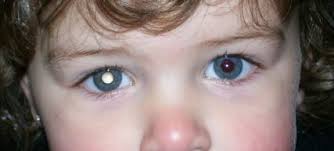 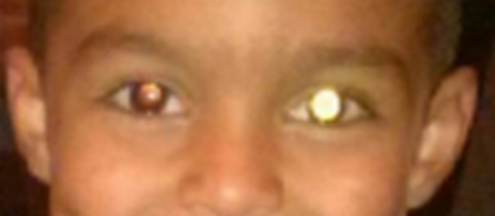 One child has Coats, the other Rb. Which is which?
42
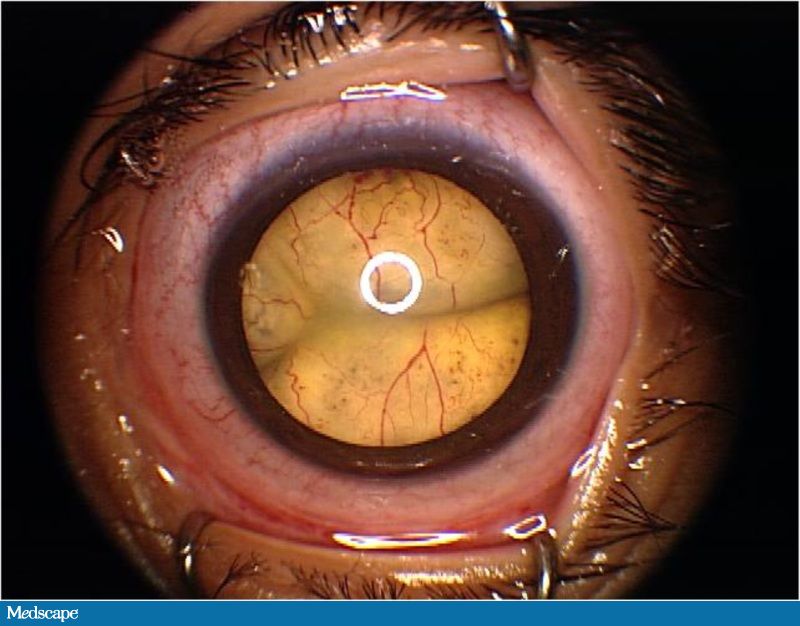 Is it Coats, or Rb?
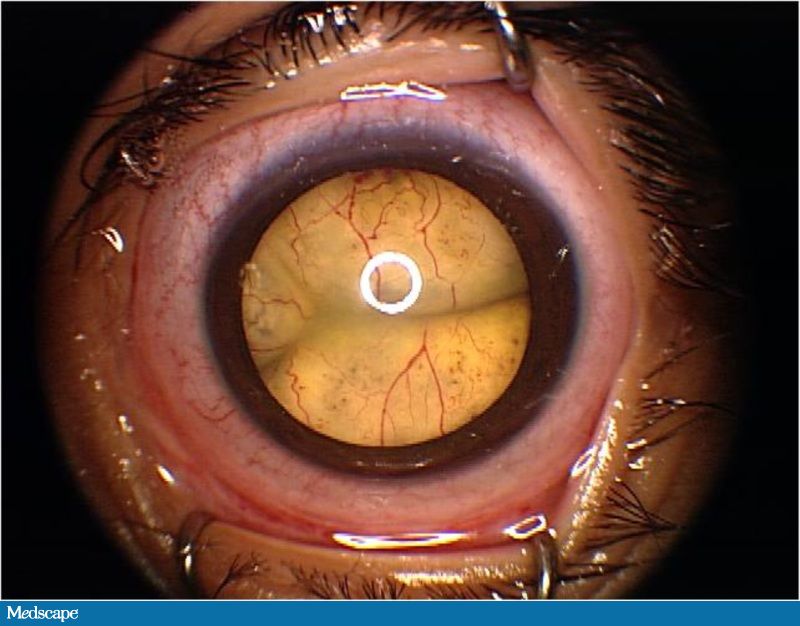 To figure it out, look at the vasculature
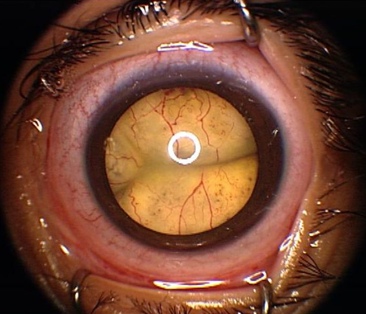 In Coats, the retinal vessels are dilated, with microaneurysms and telangiectasias. (Further, the appearance often has a yellow hue.)
No question—proceed when ready
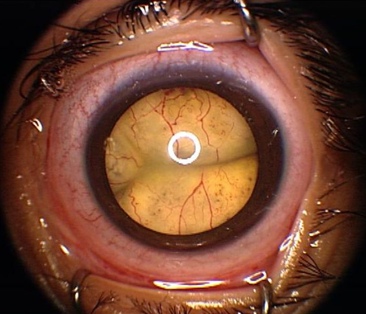 In Coats, the retinal vessels are dilated, with microaneurysms and telangiectasias. (Further, the appearance often has a yellow hue.)
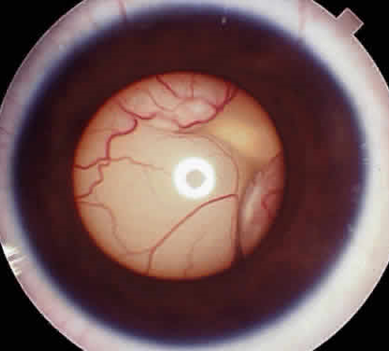 Contrast with Rb, in which the retinal vessels
are normal in appearance. (And the hue tends to be white.)
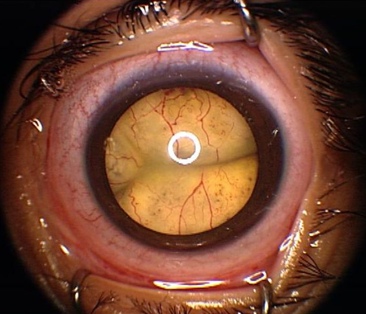 In Coats, the retinal vessels are dilated, with microaneurysms and telangiectasias. (Further, the appearance often has a yellow hue.)
For more on Coats vs Rb, see slide-set R1
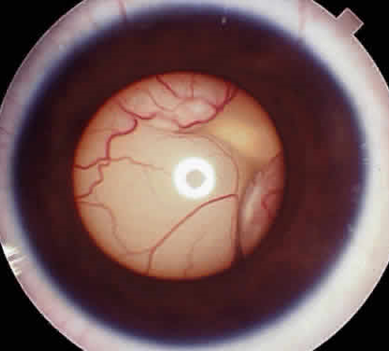 Contrast with Rb, in which the retinal vessels
are normal in appearance. (And the hue tends to be white.)
48
Typical age at presentation? 6-8 years
Characterized by the presence of
abnormalities of the retinal vasculature:
--Telangiectasias
--Venous dilation
--Microaneurysms
--Capillary dilation
Gender predilection? Male
Laterality (ie, bi- vs uni-)? Unilateral
Systemic associations? None
The vascular abnormalities lead to…
Coats 
disease
Inheritance pattern? None
White-yellow subretinal exudates
If extensive, the exudates lead to…
Management?
Next question
Retinal detachment
If massive, the RD can result in…
Leukocoria or xanthocoria
Leukocoria/xanthocoria place Coats on the DDx for…
Retinoblastoma
49
Typical age at presentation? 6-8 years
Characterized by the presence of
abnormalities of the retinal vasculature:
--Telangiectasias
--Venous dilation
--Microaneurysms
--Capillary dilation
Gender predilection? Male
Laterality (ie, bi- vs uni-)? Unilateral
Systemic associations? None
The vascular abnormalities lead to…
Coats 
disease
Inheritance pattern? None
White-yellow subretinal exudates
If extensive, the exudates lead to…
Management? Obliterate the vascular anomalies with cryo or photocoagulation
Retinal detachment
If massive, the RD can result in…
Leukocoria or xanthocoria
Leukocoria/xanthocoria place Coats on the DDx for…
Retinoblastoma
50
Typical age at presentation? 6-8 years
Characterized by the presence of
abnormalities of the retinal vasculature:
--Telangiectasias
--Venous dilation
--Microaneurysms
--Capillary dilation
Gender predilection? Male
Laterality (ie, bi- vs uni-)? Unilateral
Systemic associations? None
The vascular abnormalities lead to…
Coats 
disease
Inheritance pattern? None
White-yellow subretinal exudates
If extensive, the exudates lead to…
Management? Obliterate the vascular anomalies with cryo or photocoagulation
Retinal detachment
If massive, the RD can result in…
Leukocoria or xanthocoria
Leukocoria/xanthocoria place Coats on the DDx for…
Retinoblastoma
51
Typical age at presentation? 6-8 years
Characterized by the presence of
abnormalities of the retinal vasculature:
--Telangiectasias
--Venous dilation
--Microaneurysms
--Capillary dilation
Gender predilection? Male
Laterality (ie, bi- vs uni-)? Unilateral
When it Progression of the exudates in
Systemic associations? None
The vascular abnormalities lead to…
Coats 
disease
Inheritance pattern? None
White-yellow subretinal exudates
can be halted by treating the abnormal vessels
If extensive, the exudates lead to…
Management? Obliterate the vascular anomalies with cryo or photocoagulation
Retinal detachment
If massive, the RD can result in…
Leukocoria or xanthocoria
Leukocoria/xanthocoria place Coats on the DDx for…
Retinoblastoma
No question—proceed when ready
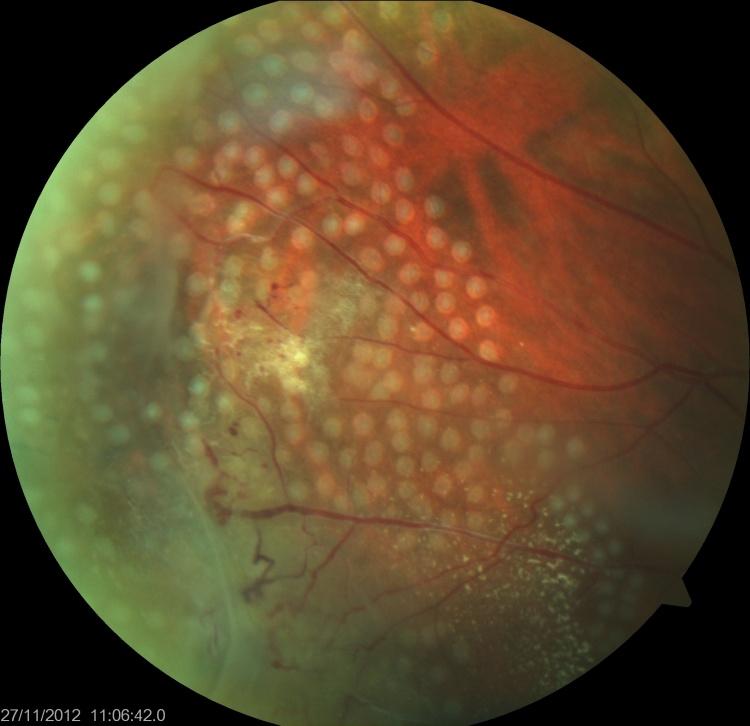 Coats s/p laser
52
53
Typical age at presentation? 6-8 years
Characterized by the presence of
abnormalities of the retinal vasculature:
--Telangiectasias
--Venous dilation
--Microaneurysms
--Capillary dilation
Gender predilection? Male
Laterality (ie, bi- vs uni-)? Unilateral
Systemic associations? None
The vascular abnormalities lead to…
Coats 
disease
Inheritance pattern? None
White-yellow subretinal exudates
If extensive, the exudates lead to…
Management? Obliterate the vascular anomalies with
Retinal detachment
intravitreal anti-VEGF therapy?
If massive, the RD can result in…
What about intravitreal anti-VEGF injections—are they appropriate?
The BCSC is unclear on this score. The Retina book says it “may be a useful adjunctive treatment,” but the Peds book pointedly does not endorse it, and cautions it was “associated with a higher incidence” of complications in one study. Caveat emptor.
Leukocoria or xanthocoria
Leukocoria/xanthocoria place Coats on the DDx for…
Retinoblastoma
54
Typical age at presentation? 6-8 years
Characterized by the presence of
abnormalities of the retinal vasculature:
--Telangiectasias
--Venous dilation
--Microaneurysms
--Capillary dilation
Gender predilection? Male
Laterality (ie, bi- vs uni-)? Unilateral
Systemic associations? None
The vascular abnormalities lead to…
Coats 
disease
Inheritance pattern? None
White-yellow subretinal exudates
If extensive, the exudates lead to…
Management? Obliterate the vascular anomalies with
Retinal detachment
intravitreal anti-VEGF therapy?
If massive, the RD can result in…
What about intravitreal anti-VEGF injections—are they appropriate?
The BCSC is unclear on this score. The Retina book says it “may be a useful adjunctive treatment,” but the Peds book pointedly does not endorse it, cautioning it was “associated with a higher incidence” of complications in one study. Caveat emptor.
Leukocoria or xanthocoria
Leukocoria/xanthocoria place Coats on the DDx for…
Retinoblastoma
Coats Disease: TLDR
55
No question—proceed when ready
Coats Disease: TLDR
Coats is a disease of  young boys . It presents with unilateral , subretinal , white-yellow exudates.
demographic (two words)
two-words
56
Coats Disease: TLDR
Coats is a disease of  young boys . It presents with unilateral , subretinal , white-yellow exudates.
57
Coats Disease: TLDR
Coats is a disease of  young boys . It presents with unilateral , subretinal , white-yellow exudates.
It is  sporadic , with  no  systemic associations
inheritance
yes/no
58
Coats Disease: TLDR
Coats is a disease of  young boys . It presents with unilateral , subretinal , white-yellow exudates.
It is  sporadic , with  no  systemic associations
59
Coats Disease: TLDR
Coats is a disease of  young boys . It presents with unilateral , subretinal , white-yellow exudates.
It is  sporadic , with  no  systemic associations
The  retinal vascular abnormalities  in Coats disease are responsible for the classic subretinal exudates
three words
60
Coats Disease: TLDR
Coats is a disease of  young boys . It presents with unilateral , subretinal , white-yellow exudates.
It is  sporadic , with  no  systemic associations
The  retinal vascular abnormalities  in Coats disease are responsible for the classic subretinal exudates
61
Coats Disease: TLDR
Coats is a disease of  young boys . It presents with unilateral , subretinal , white-yellow exudates.
It is  sporadic , with  no  systemic associations
The  retinal vascular abnormalities  in Coats disease are responsible for the classic subretinal exudates
When it manifests with  leukocoria , Coats must be differentiated from  retinoblastoma
finding
disease
62
Coats Disease: TLDR
Coats is a disease of  young boys . It presents with unilateral , subretinal , white-yellow exudates.
It is  sporadic , with  no  systemic associations
The  retinal vascular abnormalities  in Coats disease are responsible for the classic subretinal exudates
When it manifests with  leukocoria , Coats must be differentiated from  retinoblastoma
63
Coats Disease: TLDR
Coats is a disease of  young boys . It presents with unilateral , subretinal , white-yellow exudates.
It is  sporadic , with  no  systemic associations
The  retinal vascular abnormalities  in Coats disease are responsible for the classic subretinal exudates
When it manifests with  leukocoria , Coats must be differentiated from  retinoblastoma
Progression of the exudates can be halted by treating the  abnormal vessels
two words
64
Coats Disease: TLDR
Coats is a disease of  young boys . It presents with unilateral , subretinal , white-yellow exudates.
It is  sporadic , with  no  systemic associations
The  retinal vascular abnormalities  in Coats disease are responsible for the classic subretinal exudates
When it manifests with  leukocoria , Coats must be differentiated from  retinoblastoma
Progression of the exudates can be halted by treating the  abnormal vessels
65